L’hétérogénéité des individusen terme de longévité et l’influence de celle-ci sur le caractère redistributif du système de pension.
Jonathan Denomerenge
Promoteur: Alain Jousten
Question de recherche
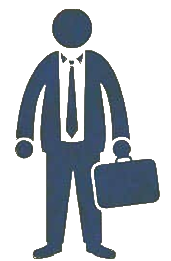 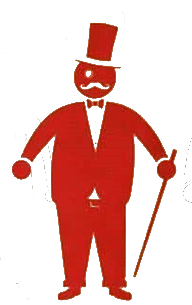 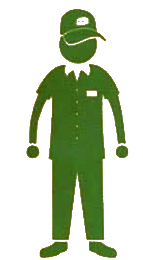 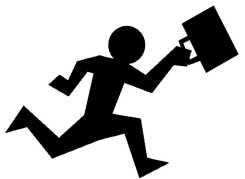 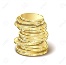 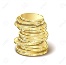 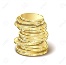 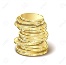 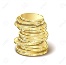 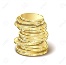 Cotisations
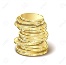 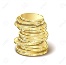 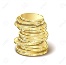 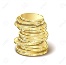 1er pillier
?
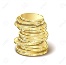 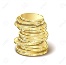 Pensions de retraite
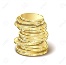 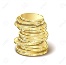 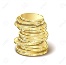 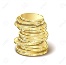 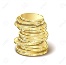 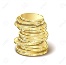 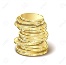 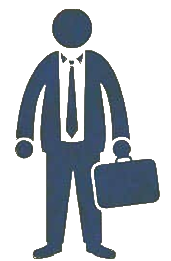 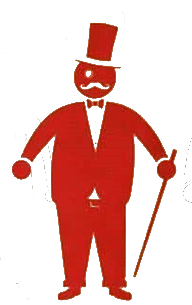 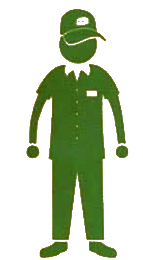 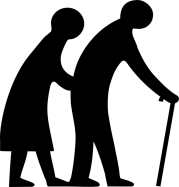 A quel point le système de pension belge est-il encore progressif compte tenu des différences d’espérances de vie entre individus?
Espérance de vie des hommes à 50 ans, par quintile de revenu, aux Etats-Unis
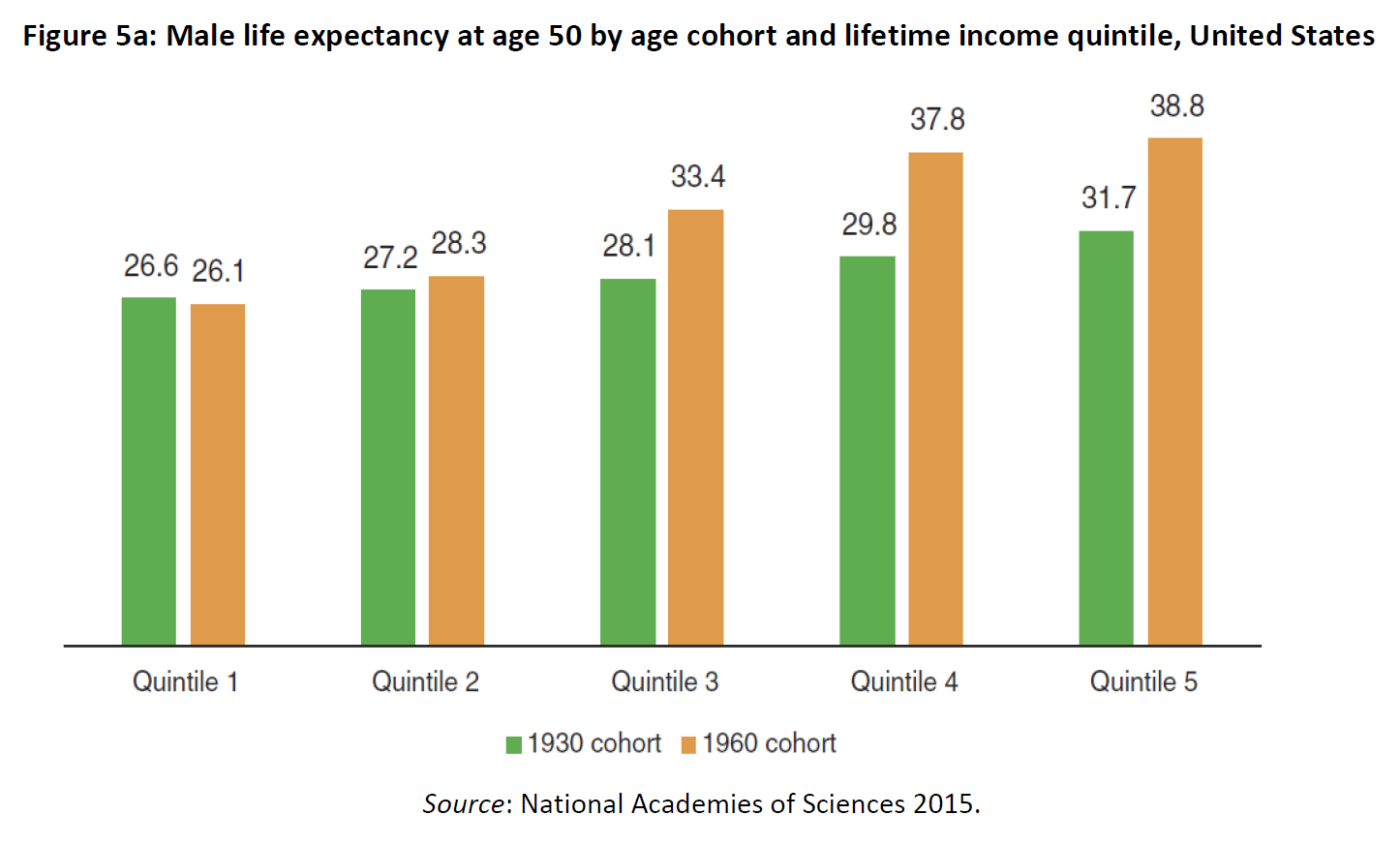 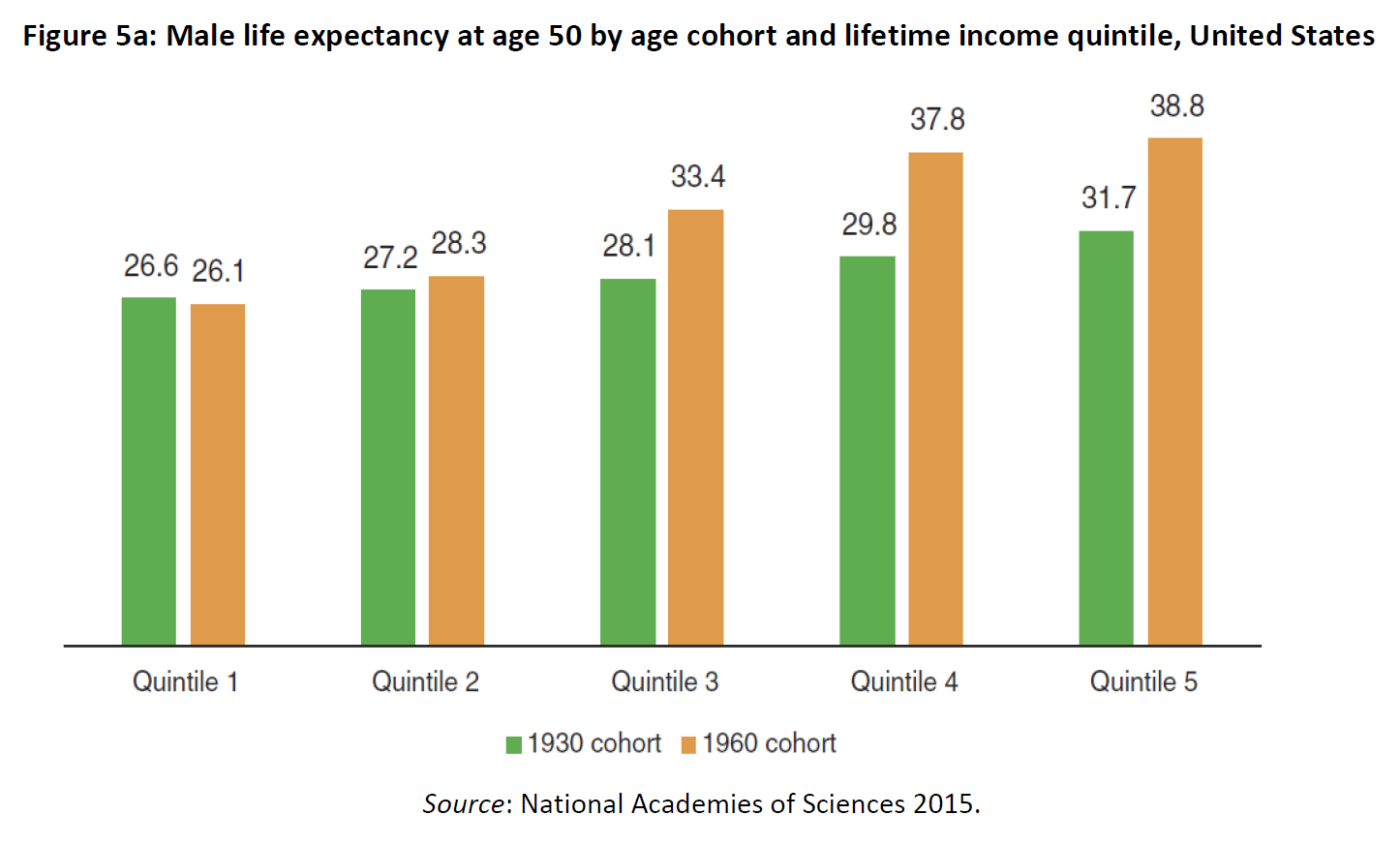 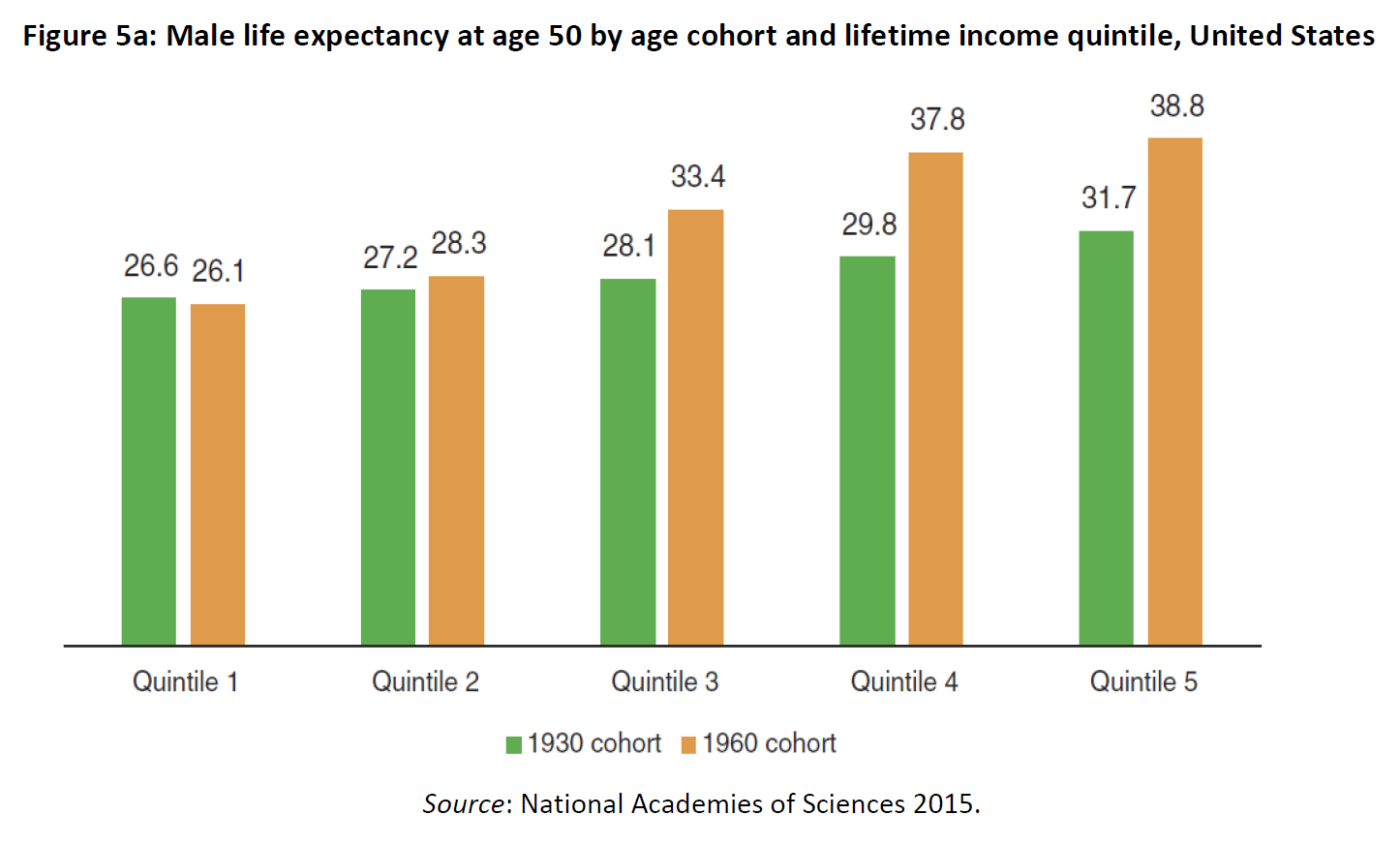 12,7
4,1
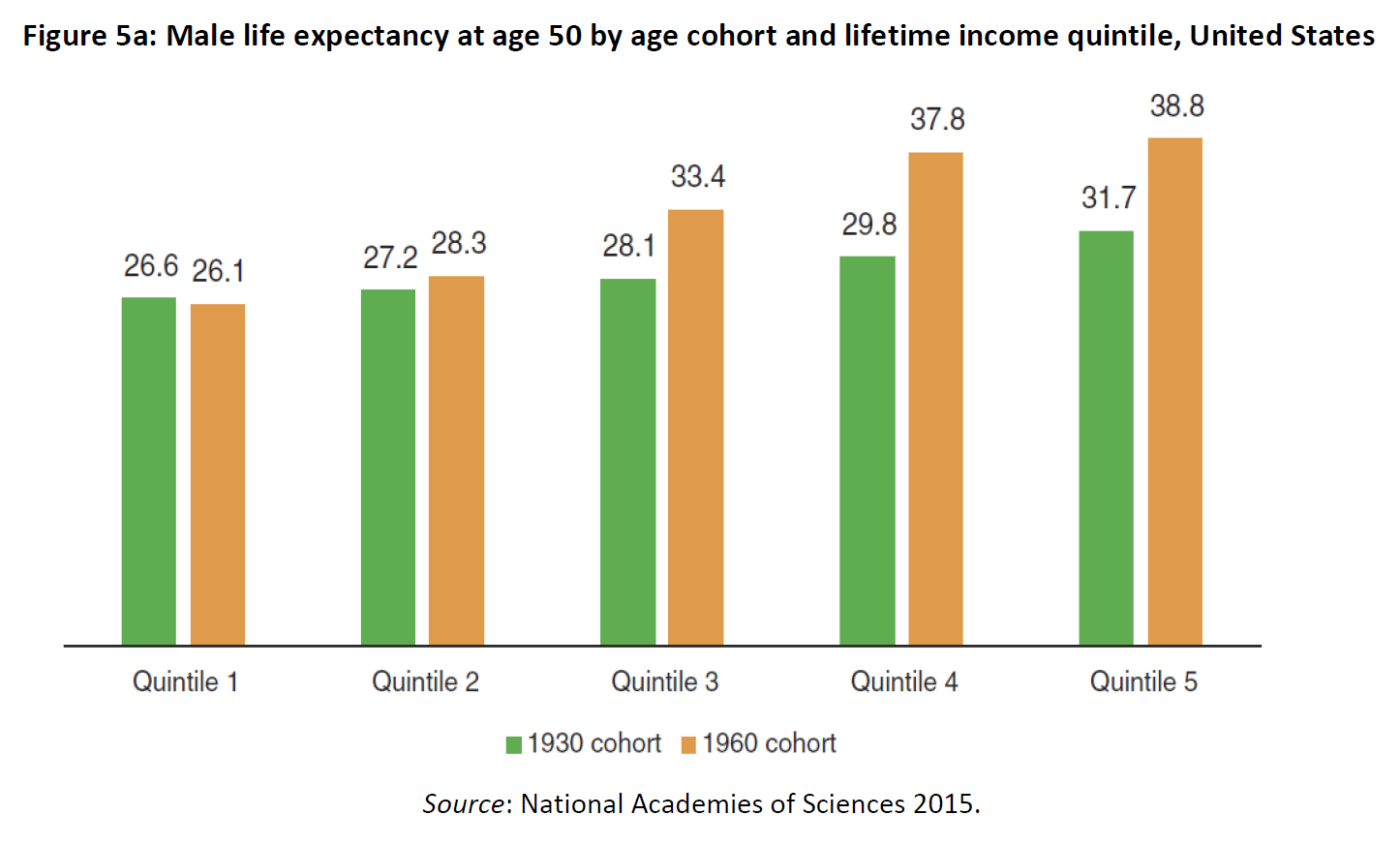